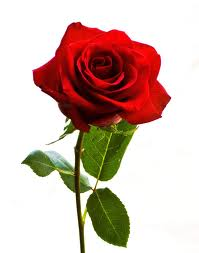 WELCOME
IDENTITY
Teacher
Lesson
Shah Mohammad Lutful Haider                     
 - Assistant Teacher
LUTFUNNESA BALIKA BIDDANIKETON
       PAGLA, GAFARGAON
English For Today
Class : Six
Unit : one 
Lesson : 14
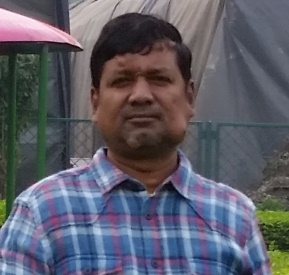 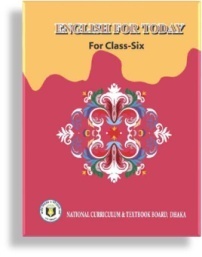 Look at the picture: Do you know them ?
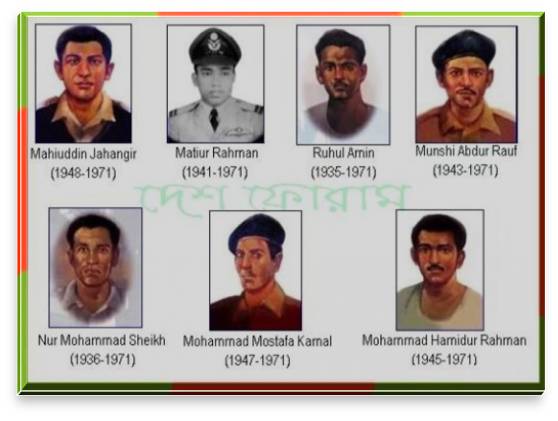 They are freedom fighters (birsarestho) and our pride.
Lesson Declaration
OUR PRIDE
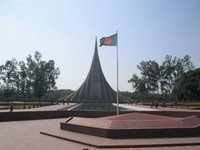 Learning Outcomes
After completing this lesson students will be able to ..
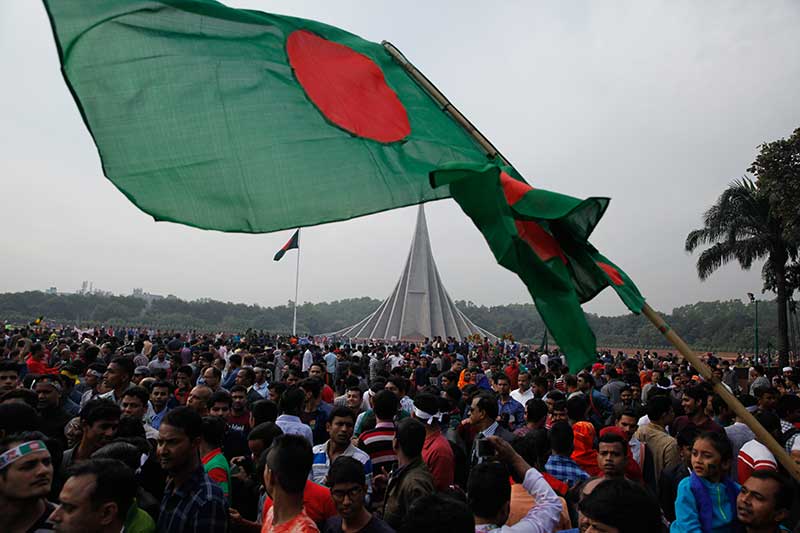 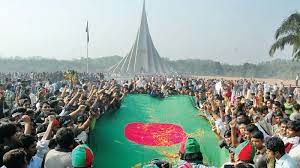 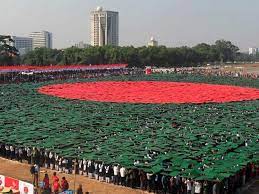 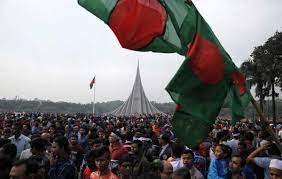 They are celebrating our Victory day.
What are they doing?
Go to the section – A  and listen the passage attentively then go to section A1 and solve the task.
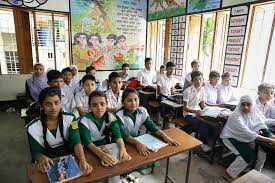 [Speaker Notes: After completing the reading teacher will give the task slide no 9.]
Section – A1, Individual  Work
(Match the words with their meanings)
[Speaker Notes: Teacher will throw the slide for the ss. At first ss will try to solve then teacher can give the feedback by arrow. If it is possible teacher can go to the section A1 for more exercise using blackboard.]
Look at the picture, do you know him ?
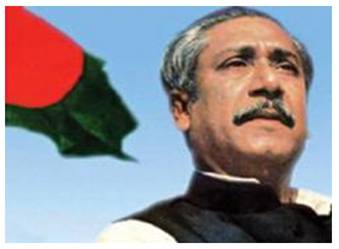 Bangabandhu Sheikh Mujubur Rahman who declared the independence of Bangladesh.
[Speaker Notes: At first teacher will show the picture and try to get answer form students then he can give feedback.]
Presentation : Our pride
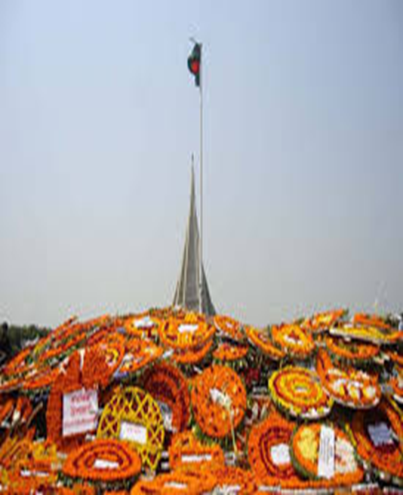 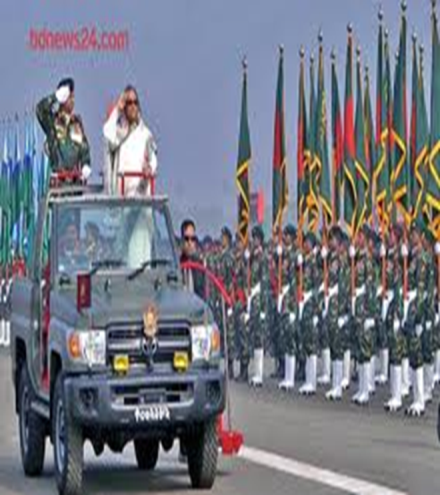 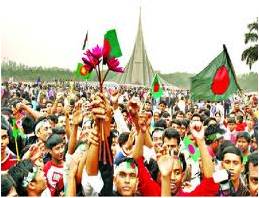 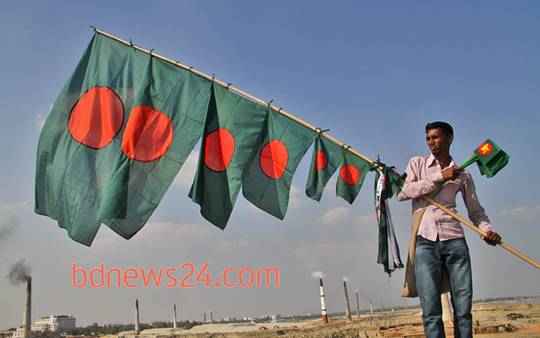 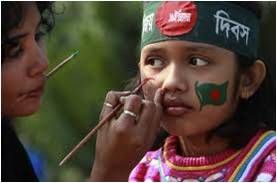 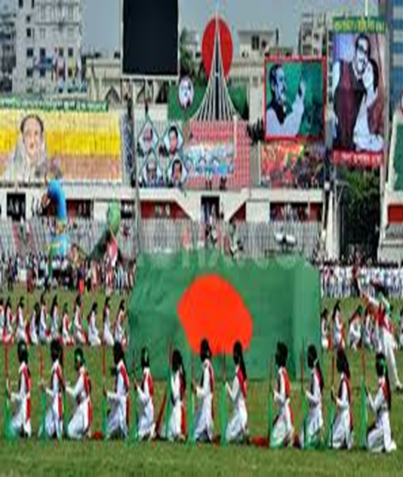 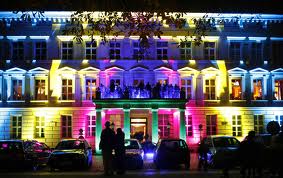 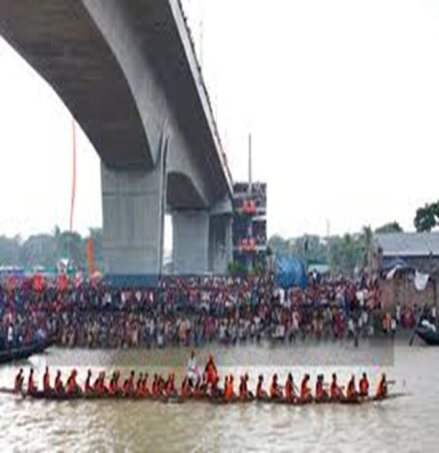 Now 26 March is our Independence day which we celebrate annually with pride and joy.
[Speaker Notes: Teacher can discuss about the above pictures, how we celebrate our independence and victory days.]
Presentation : Our sorrow and grief
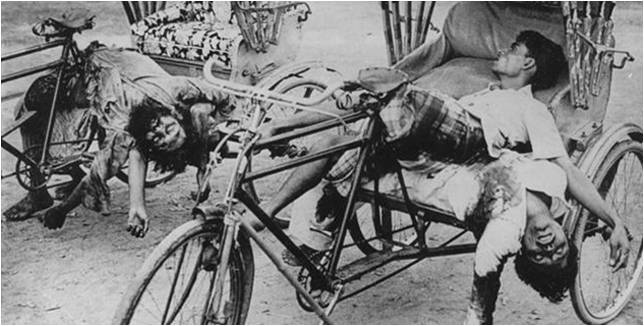 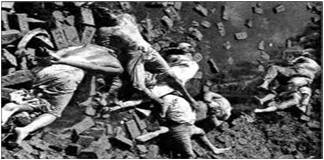 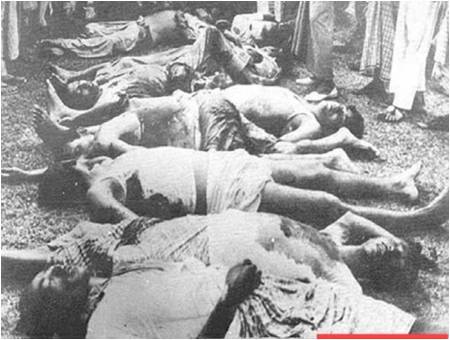 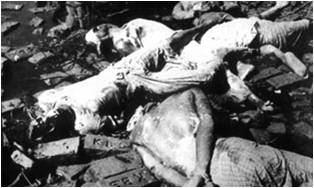 March is also a month of sad memories for us. On the 25th March 1971, in the darkness of the night, the Pakistani army swooped down upon and killed many unarmed men, women and children in Dhaka.
[Speaker Notes: Teachers can discuss about the above pictures.]
Presentation : Our pride.
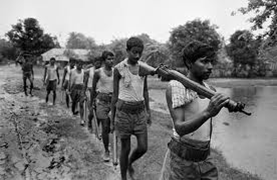 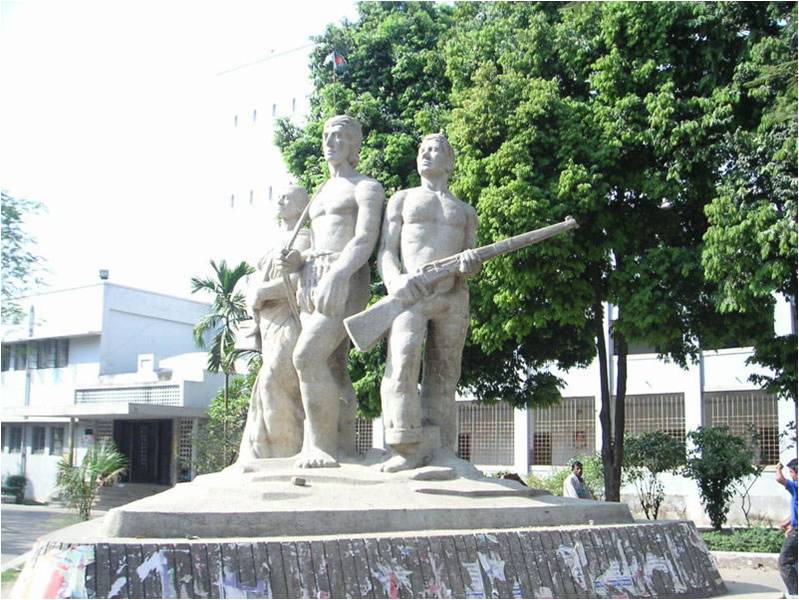 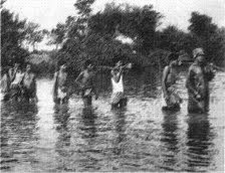 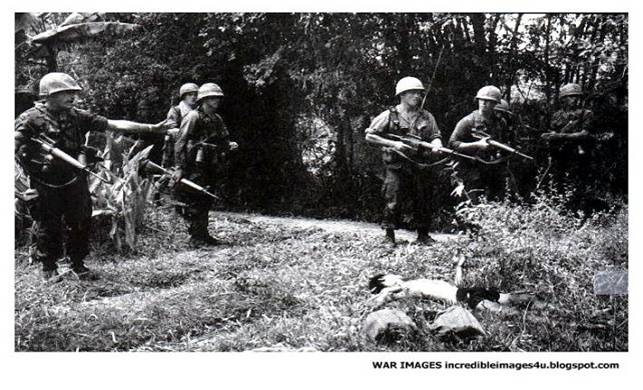 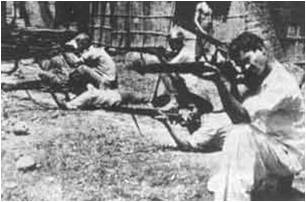 However, the Bangladesh  soon rose in heroic revolt                   and war of liberation began.
[Speaker Notes: Teachers can discuss about the above pictures.]
VOCABULARY
Try to make sentence with the following words:
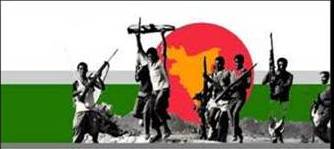 Victory
December 16 is our Victory Day.
Surrender
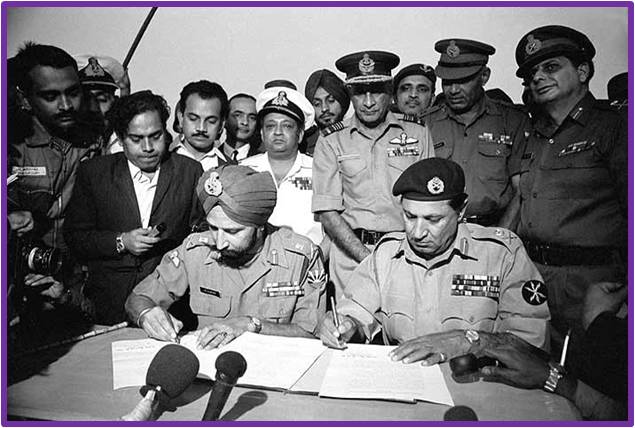 On 16 December `71 the Pakistani army surrendered unconditionally.
[Speaker Notes: First, the word will be shown, SS will be asked to pronounce the word. If it needed teacher will help. Then the picture will be shown and asked to guess the meaning. After that the meaning will be shown. Then they will be asked to make sentence. Teacher will show the students for the feedback.]
Vocabulary
War
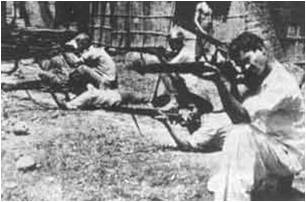 We achieve our freedom after a war.
Martyrs
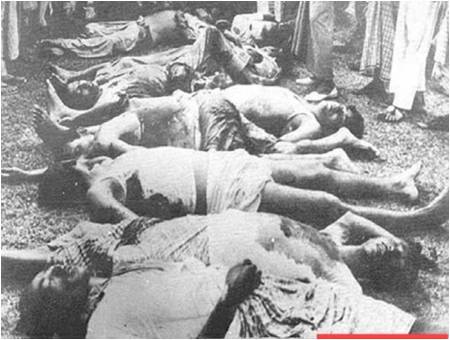 We should pay our deep respect to the martyrs.
[Speaker Notes: First, the word will be shown, SS will be asked to pronounce the word. If it needed teacher will help. Then the picture will be shown and asked to guess the meaning. After that the meaning will be shown. Then they will be asked to make sentence. Teacher will show the students for the feedback.]
Pair works
Read the text again then
 ask and answer with your partner  :- 
Why 25 march is often called “The dark night” ?
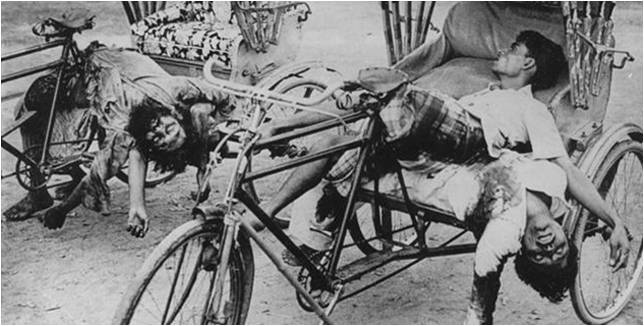 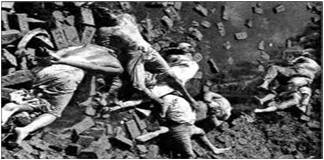 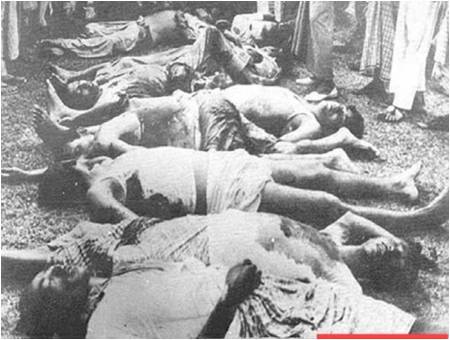 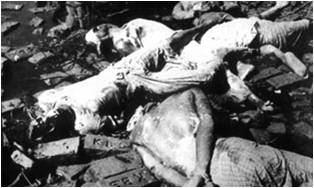 [Speaker Notes: Teacher can ask pair by pair in front of class for evaluation.]
Individual/Pair work
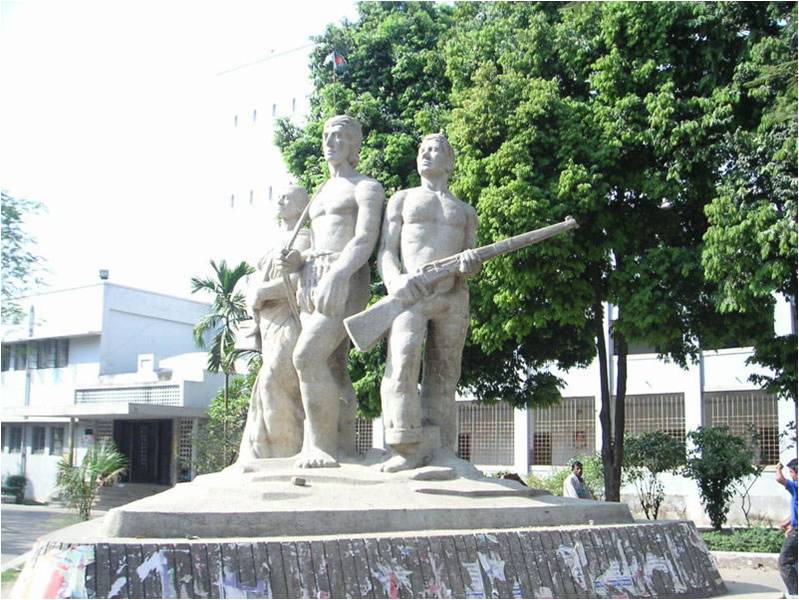 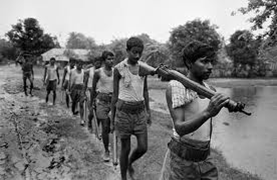 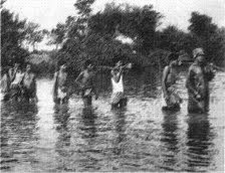 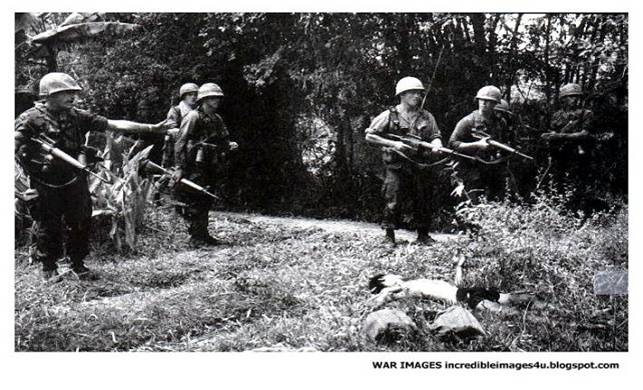 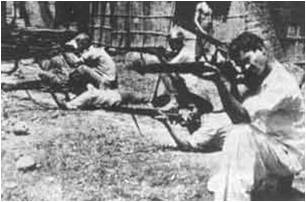 Look at the above pictures and write a few sentences about our liberation war.
[Speaker Notes: Teacher can shortly discusses about the pictures. Teachers also can take orally.]
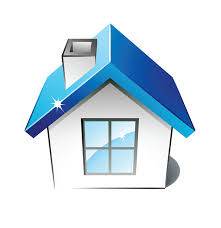 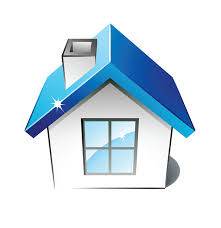 Home Work
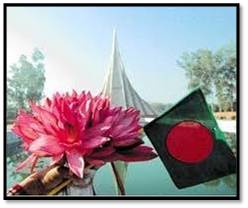 Take a interview from a freedom fighter of your locality about our liberation war.
[Speaker Notes: Teacher can give some instructions about the home work.]